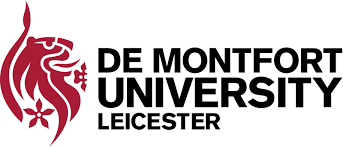 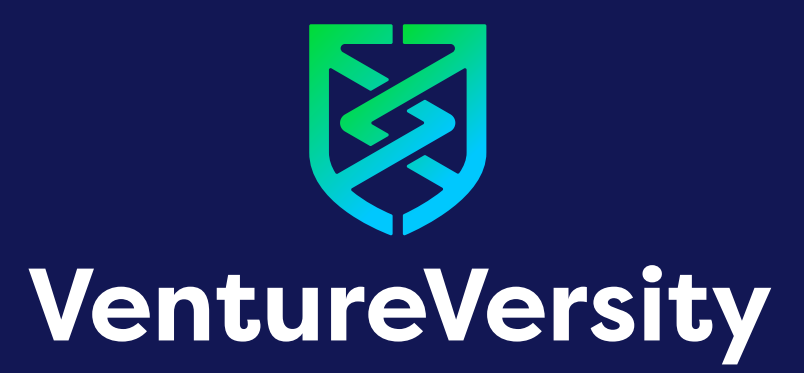 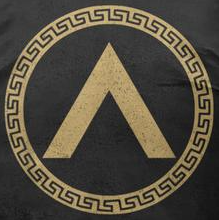 Aspis
Making wound care 
stick
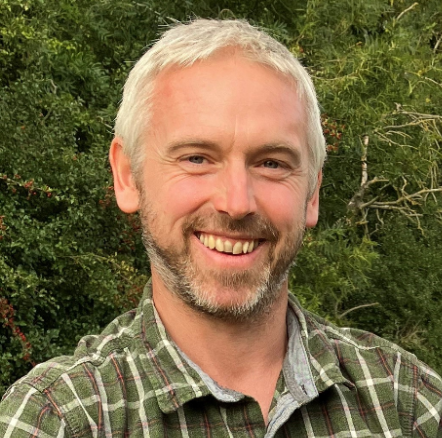 Dr Chris Young
Molecular medicine
Partner, co-inventor
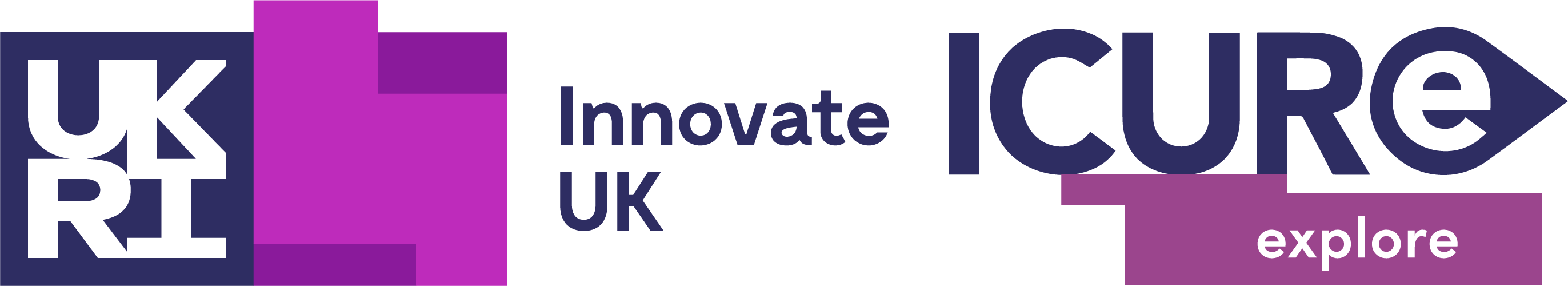 Email: chris.young@dmu.ac.uk
Mobile: +44 7492079124
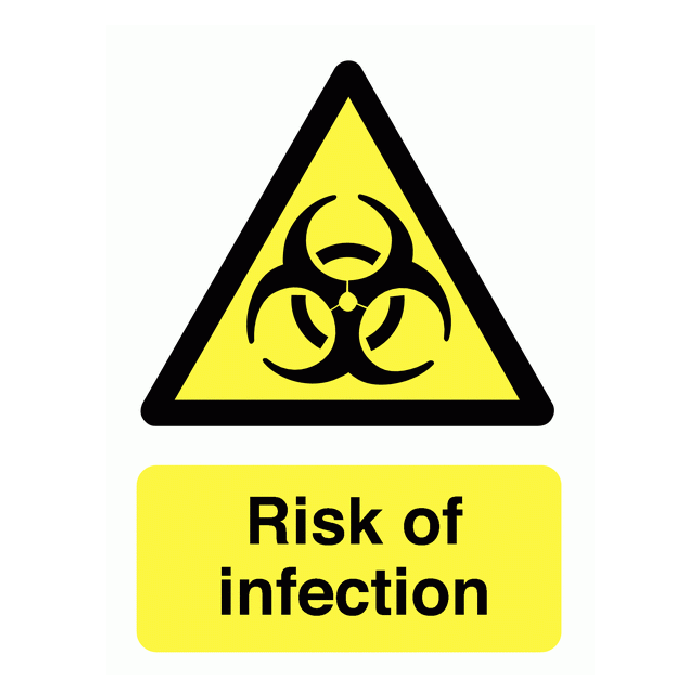 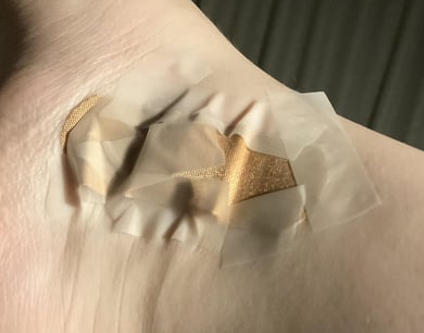 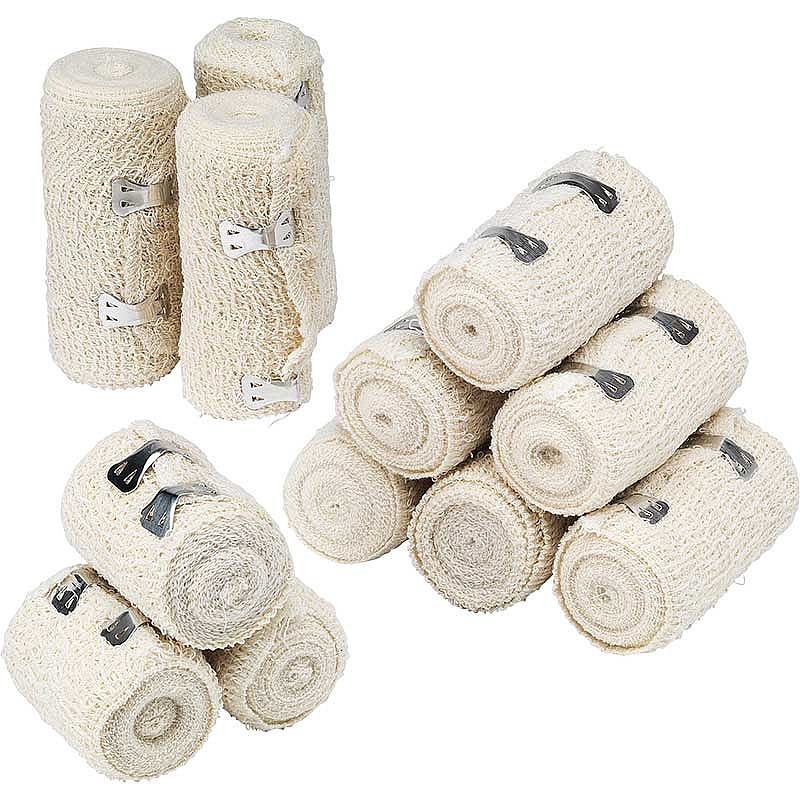 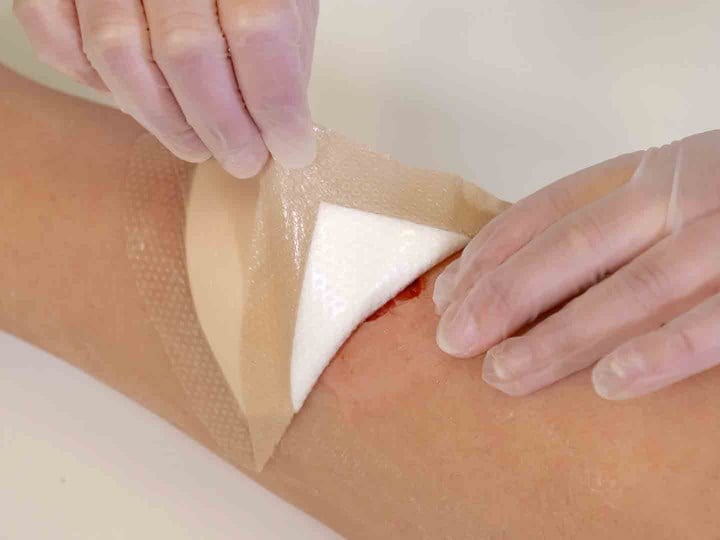 Market Problem:
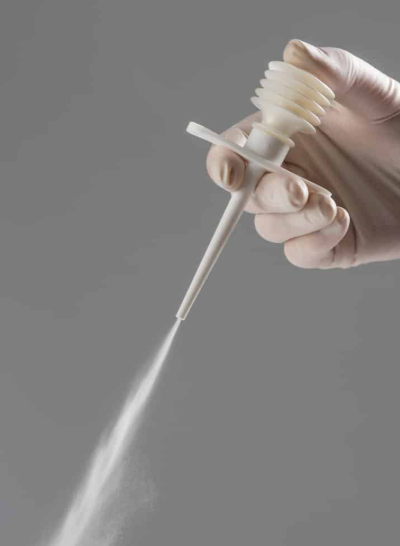 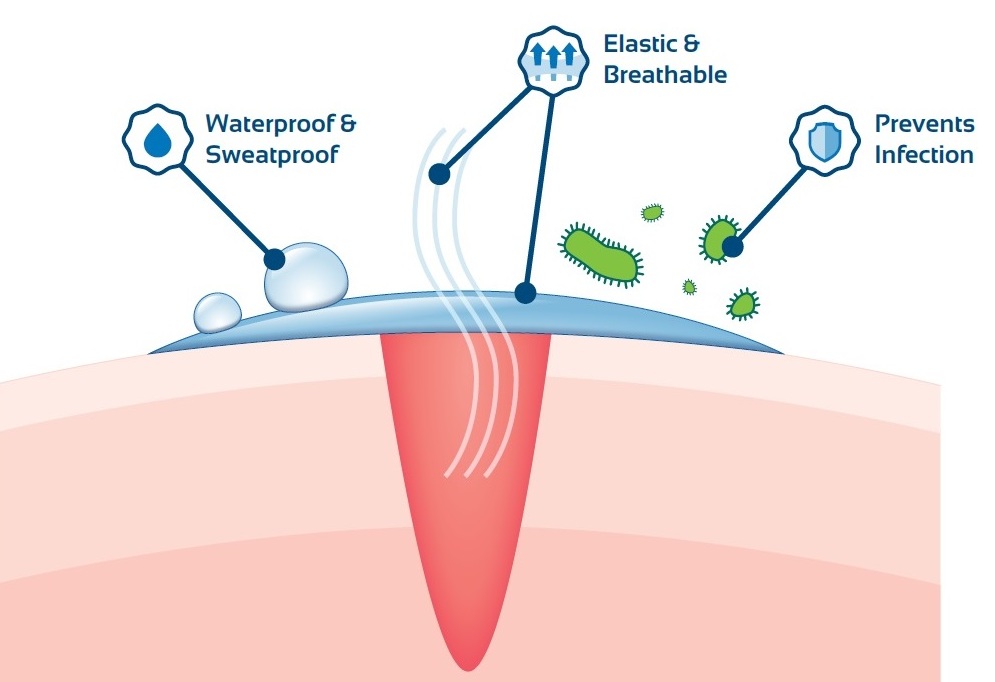 Solution:
Antibacterial
Antifungal
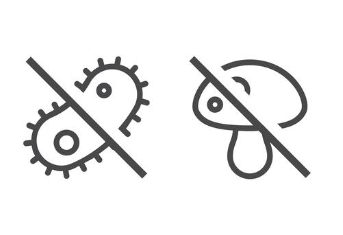 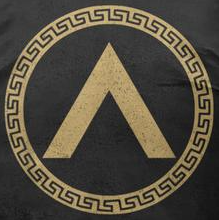 Aspis
Competition
Haemostatic
Antibacterial/
    antifungal
Cheapest material
Bioabsorbable
Waterproof
Non-toxic
Wet-adhesive
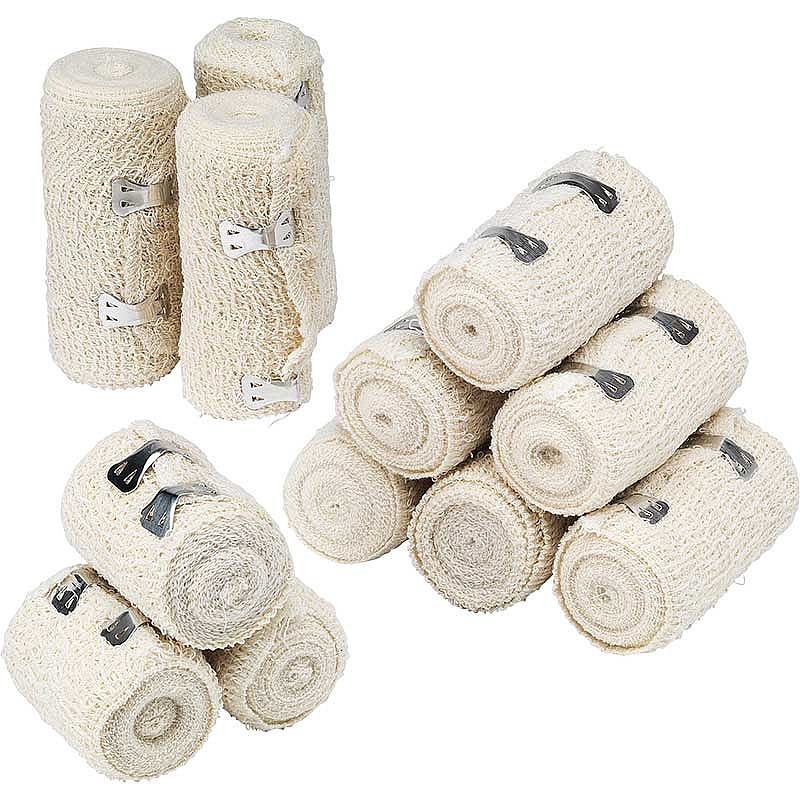 No
No
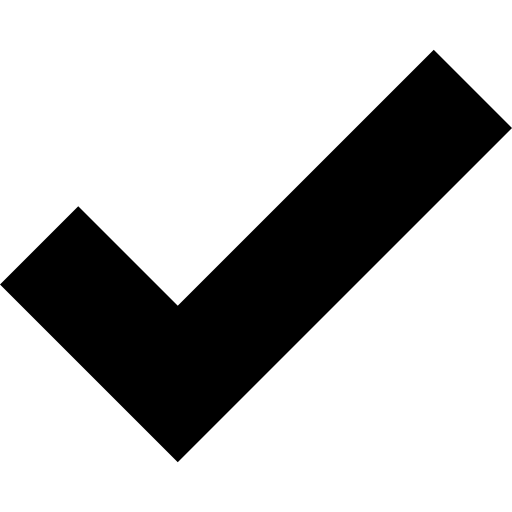 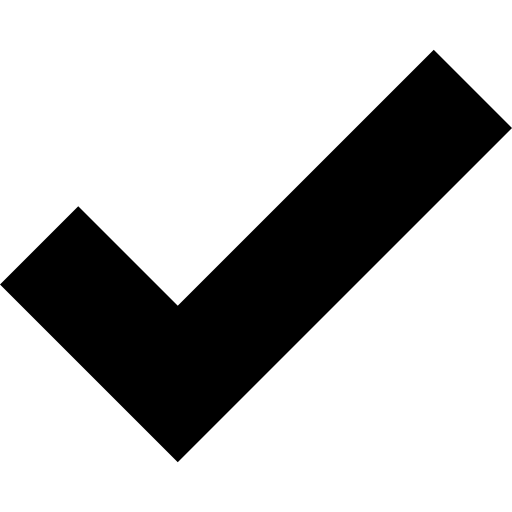 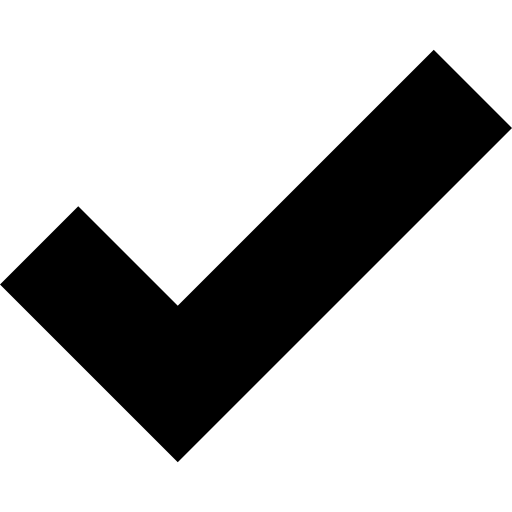 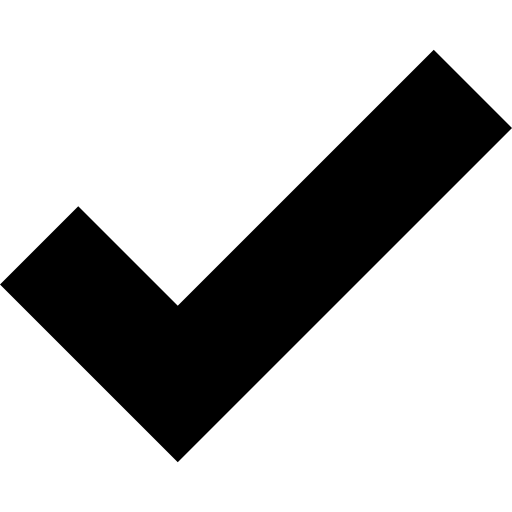 No
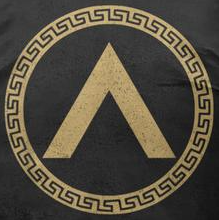 Aspis
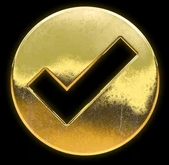 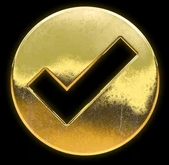 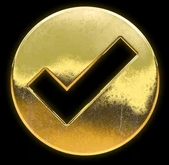 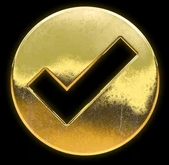 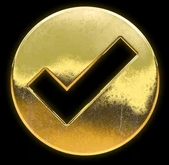 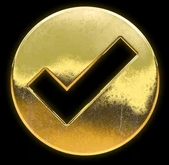 No
USP
USP
USP
Business Model(s)
EU distribution
Wholesalers/distributors
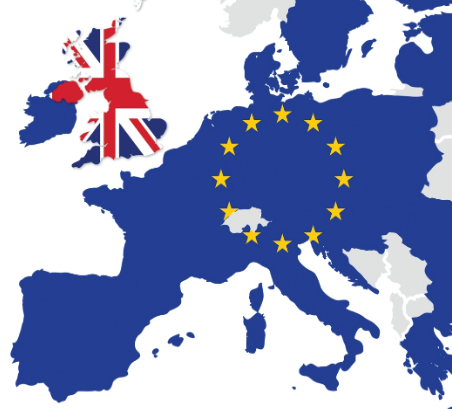 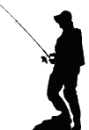 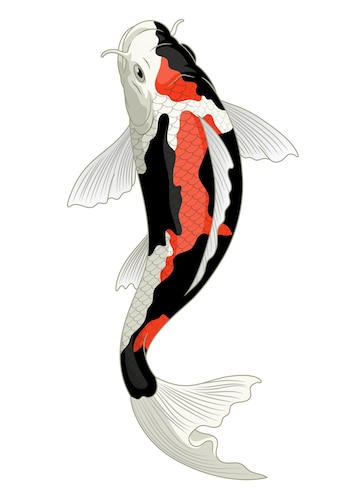 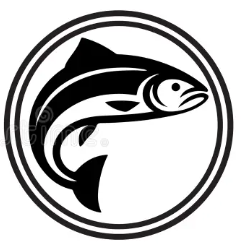 Spin out from DMU:
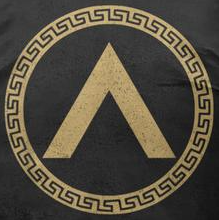 Aspis
Wholesalers/distributors
US & EU distribution
Spin out from DMU
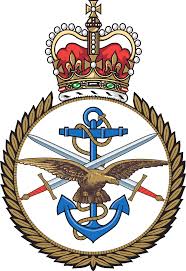 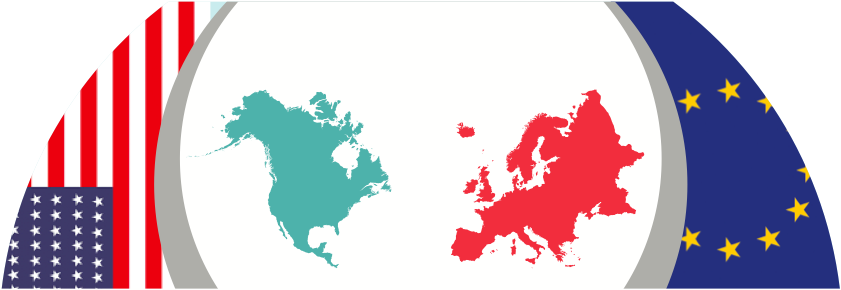 or Licensing:
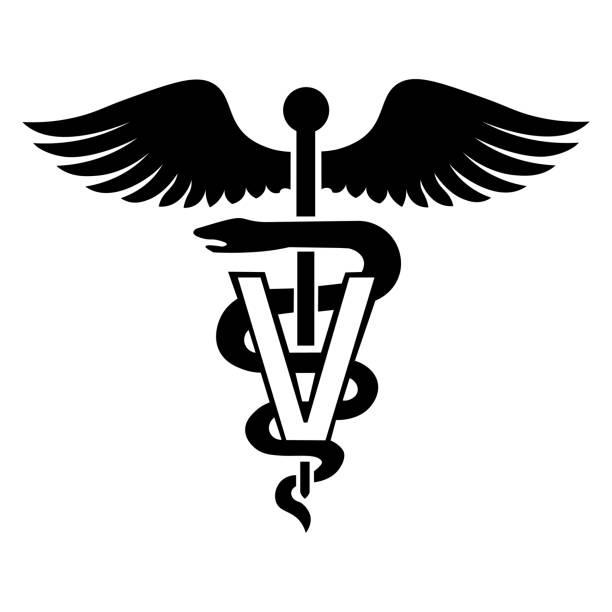 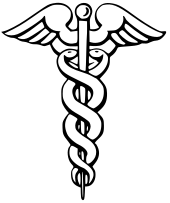 Market size(s)
Fish care = est. £48 million

Combat dressing market size = est. £0.8 billion

Veterinary wound dressing market size = est. £1 billion

Burns dressings market size = est. £2 billion


All set to rise ~5% over next 5 years
(Grand View Research, 2024)
The team
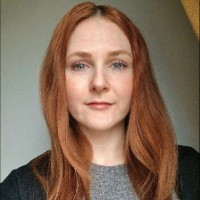 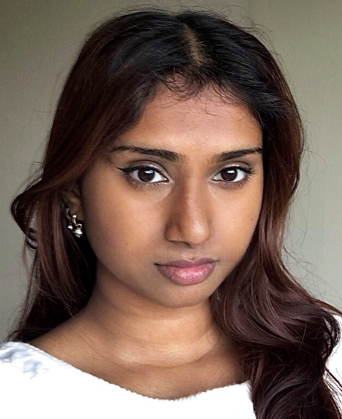 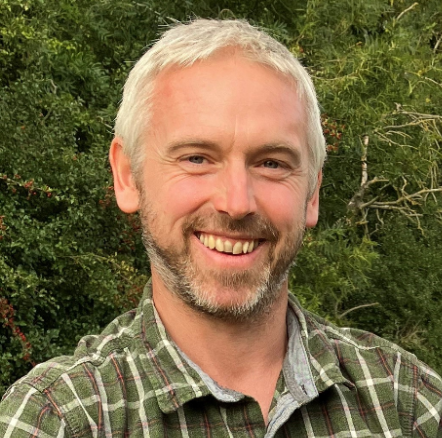 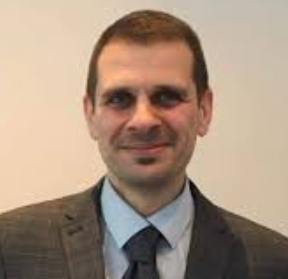 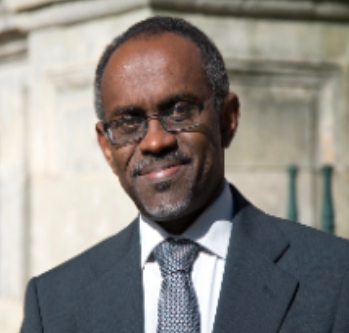 Harini 
Satkunarasa
1YR Placement
student
Dr Chris Young
Molecular medicine
In vitro and in vivo 
modelling
Dr Omar Qutachi
Medicinal products 
Materials & formulation scientist
Dr Jess Locker
Microbiologist
Wound healing expertise
Dr Abu-Bakr Abu-Median  Veterinarian & 
Veterinary 
microbiologist
Lead:
Animal models
Lead:
Commercial, R&D 
product development, 
experimental modelling
Co-inventor 
& partner
Lead:
Materials chemistry, formulations, pharmaceutics
Co-inventor 
& partner
Lead:
Pathology &
infection modelling
Lead:
Wet lab R&D & QC
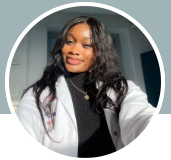 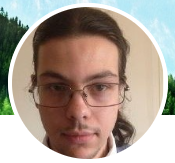 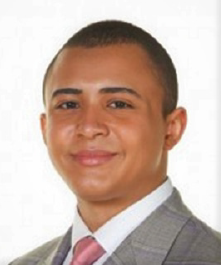 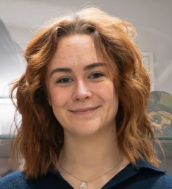 Eleanor Makin  1YR Placement
Kyle Gordon  PhD student
Michal Kozielecki  PhD student
Divine Derefaka  PhD Student
Traction
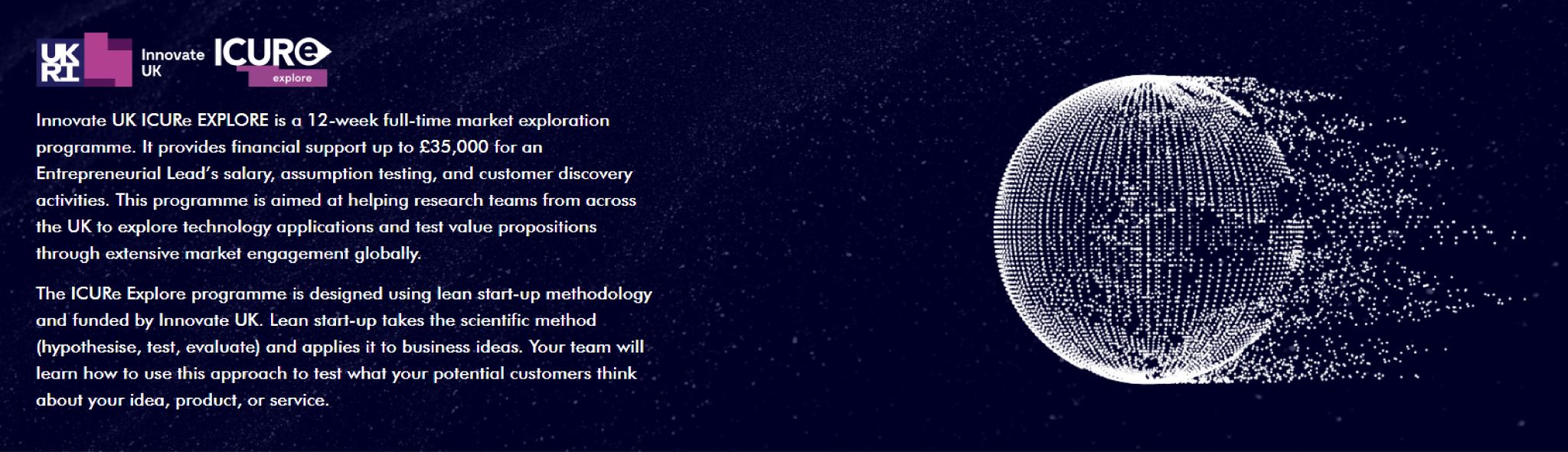 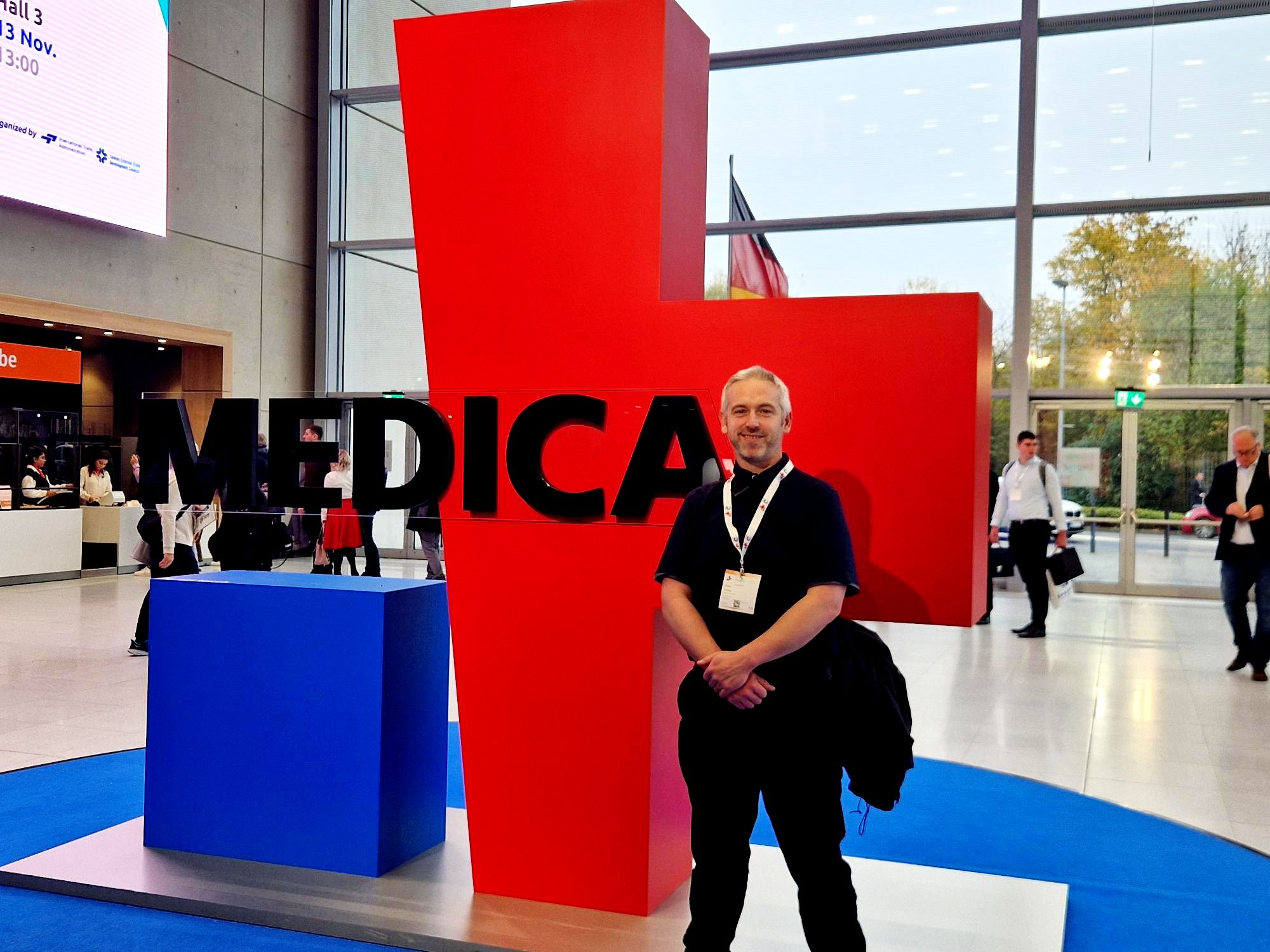 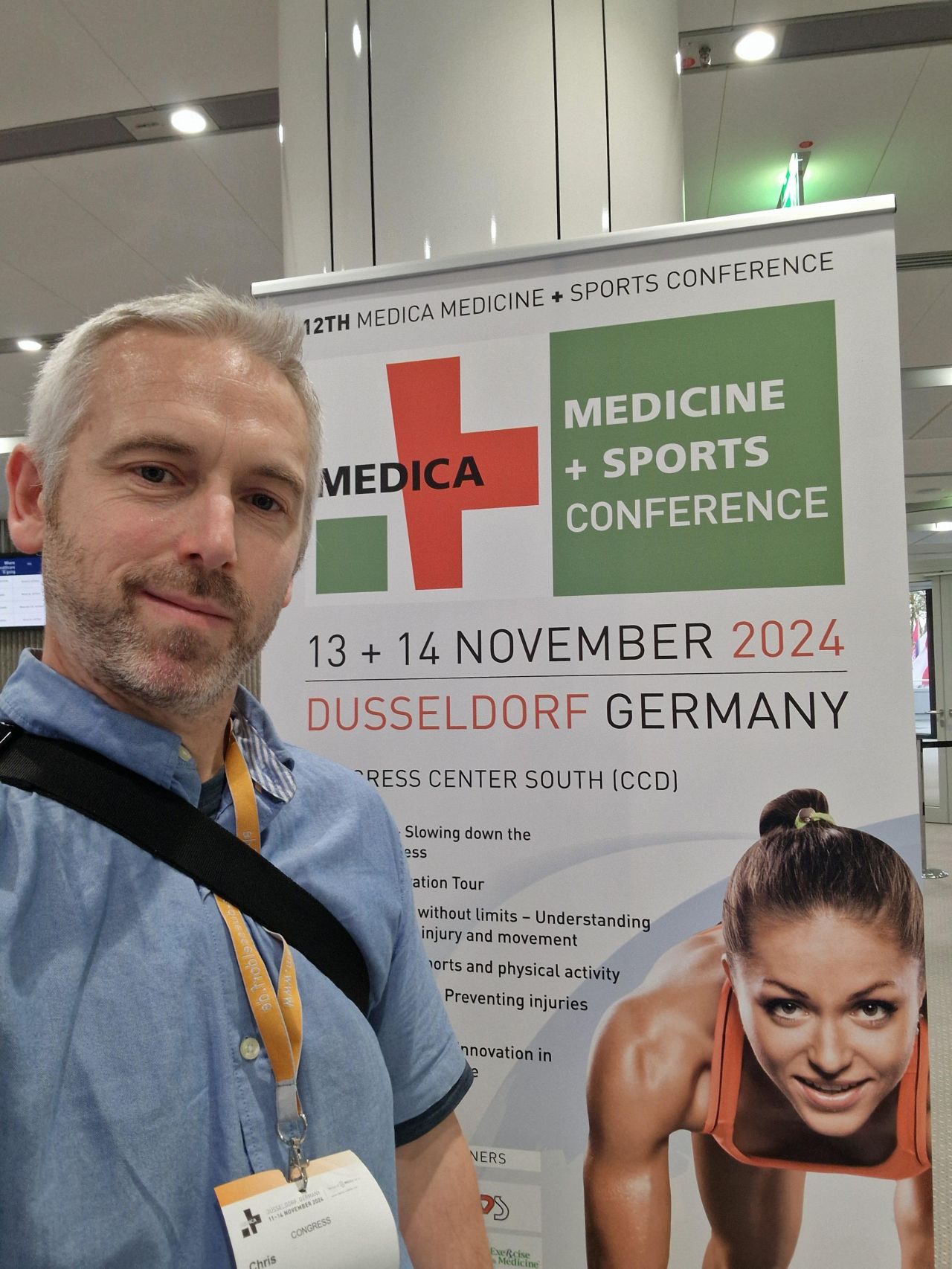 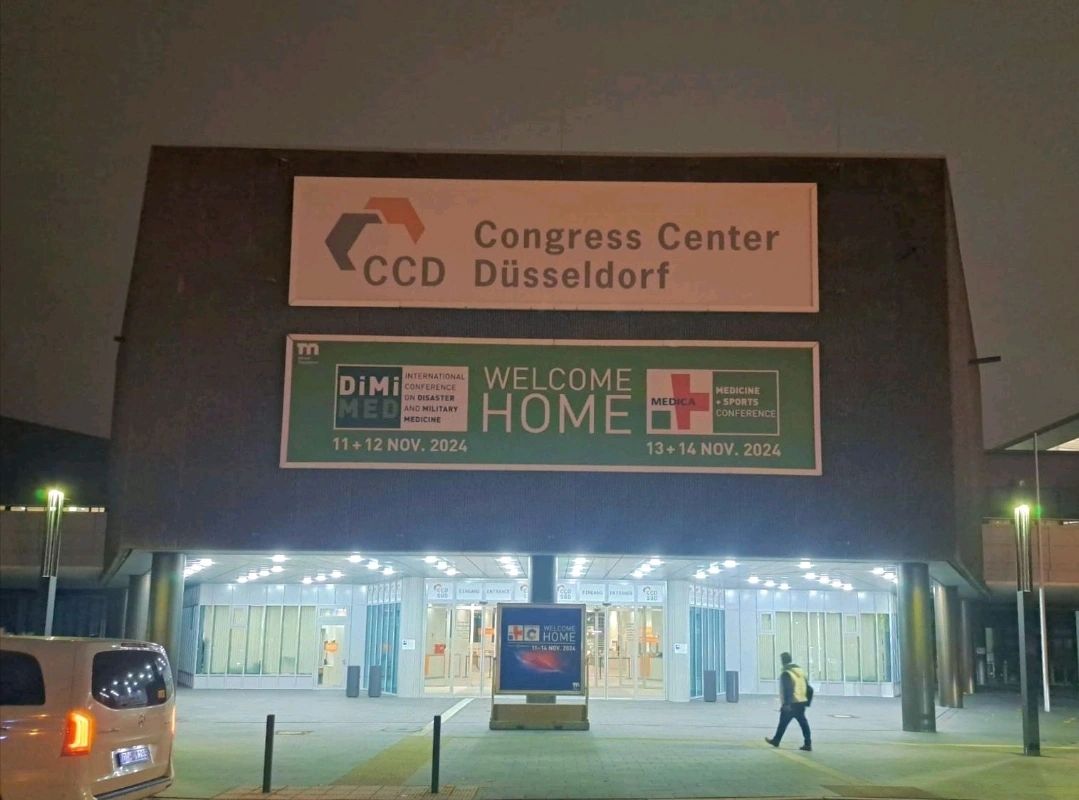 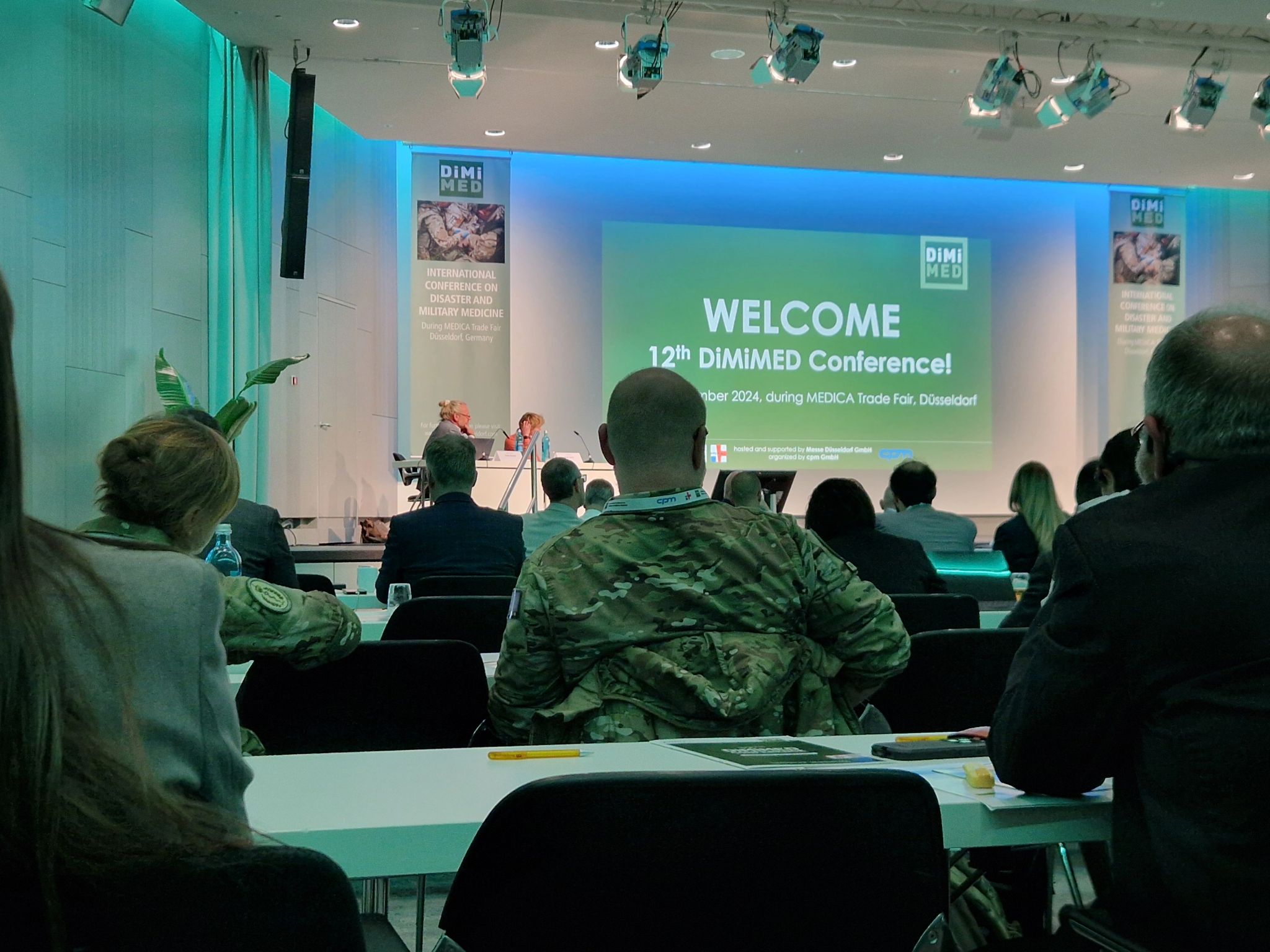 Why invest now?
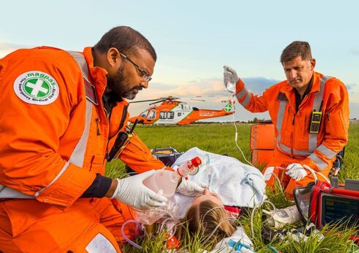 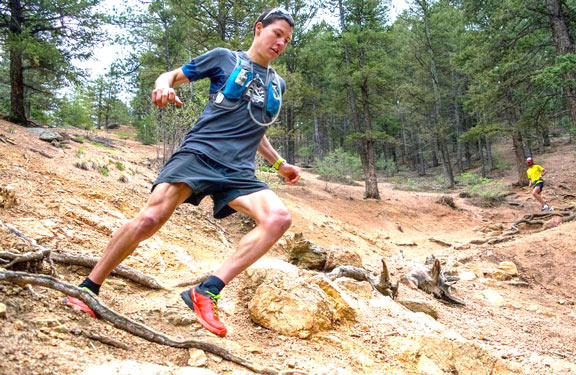 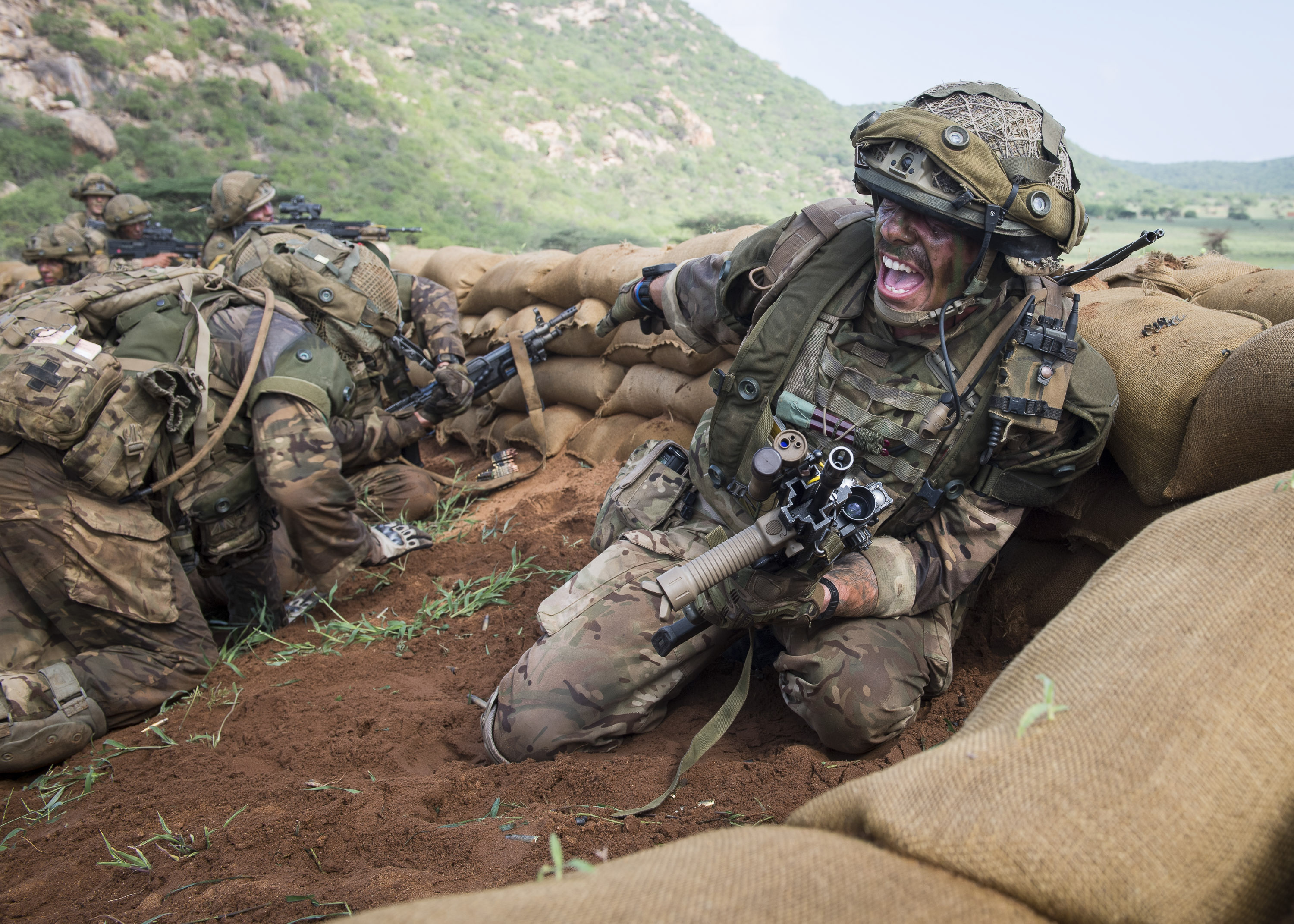 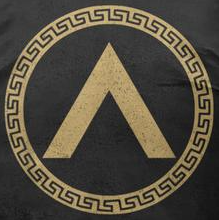 Aspis
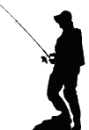 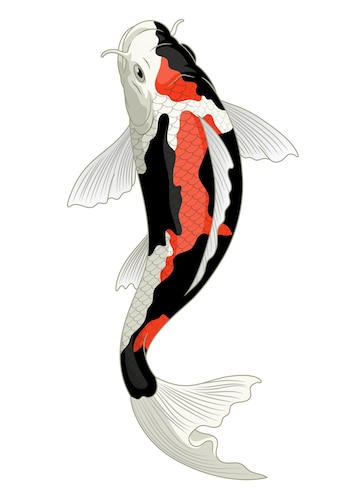 Portfolio of industry informed products over next 5 years
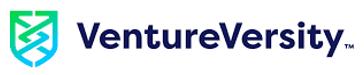 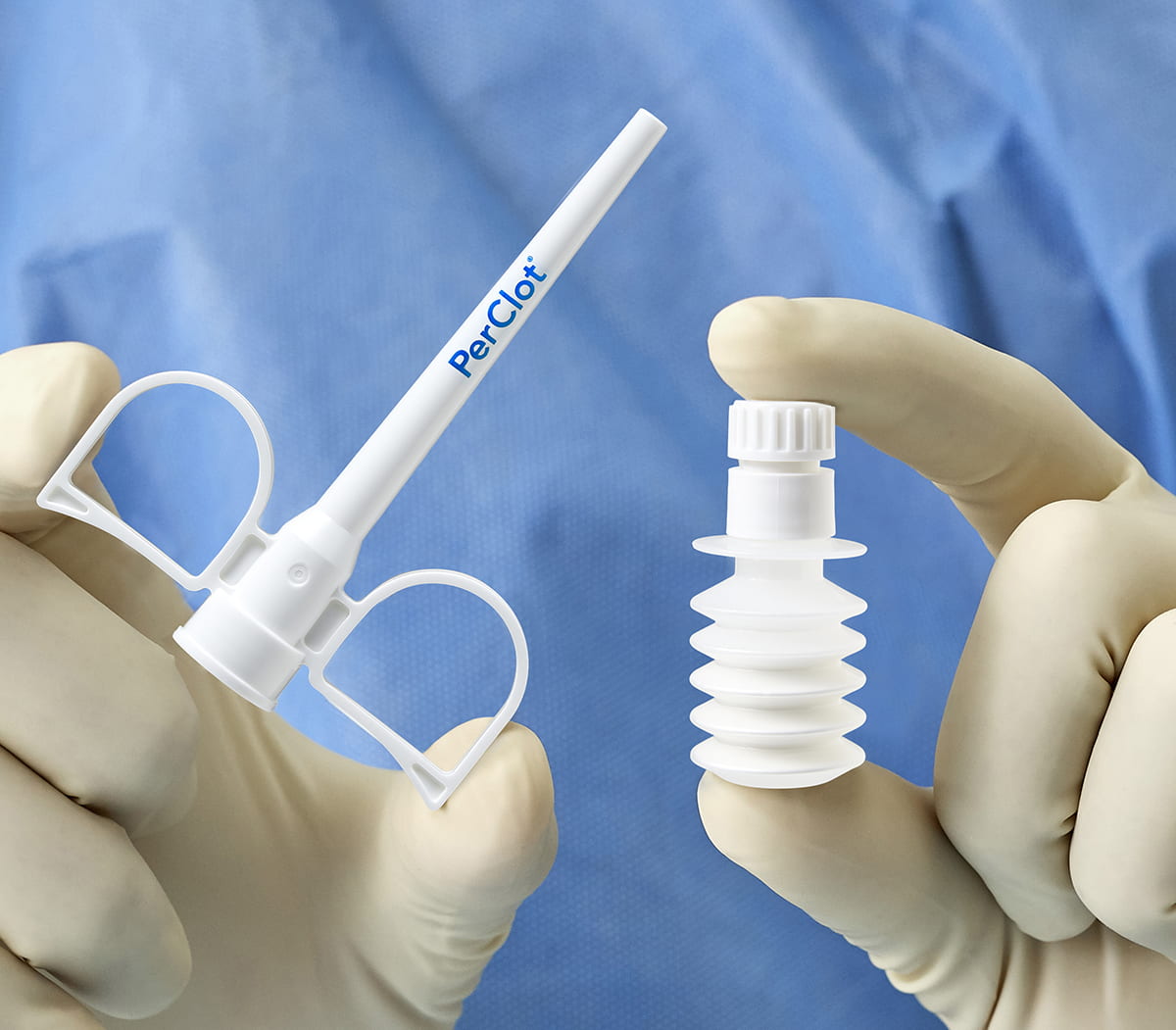 Haemostatics
Veterinary wound care
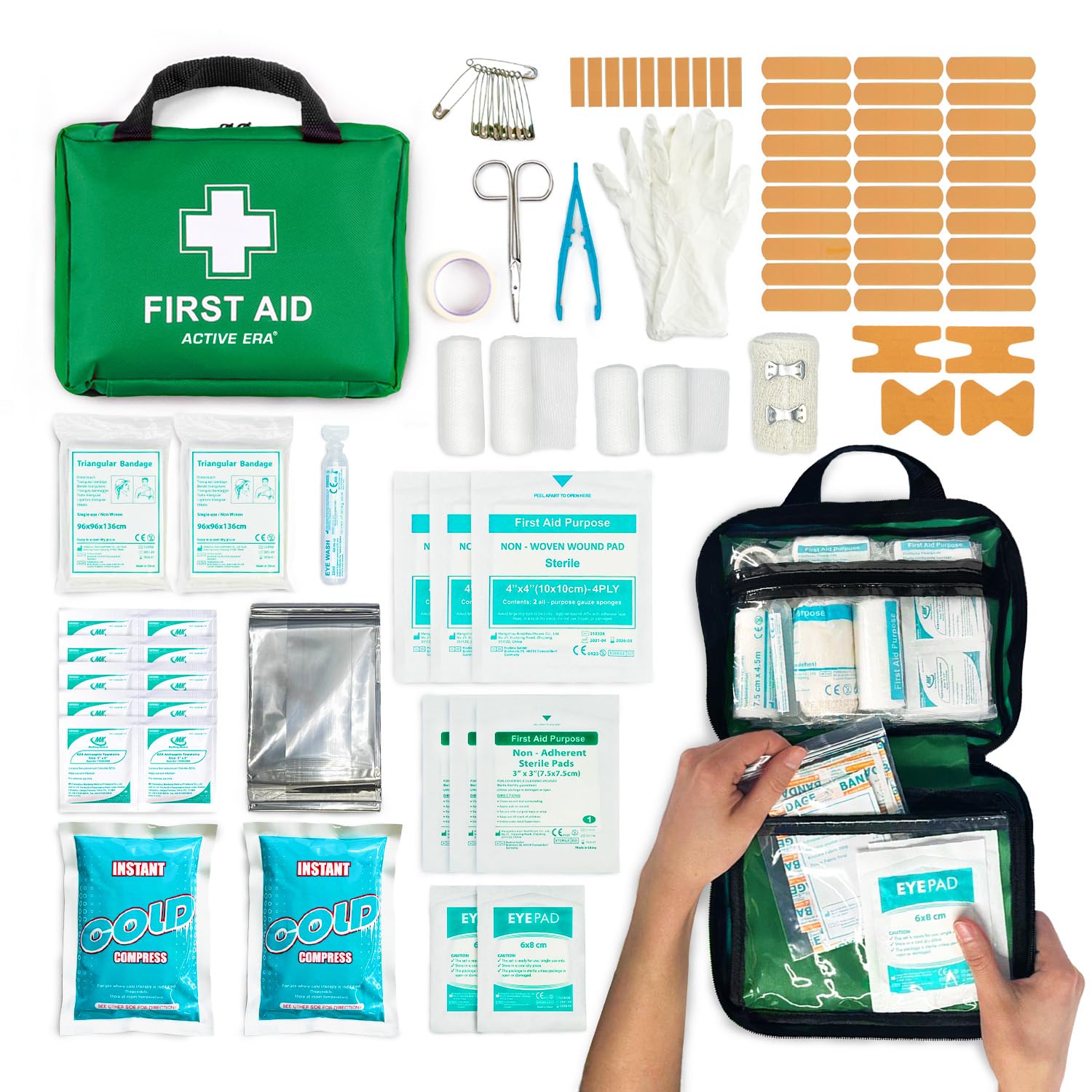 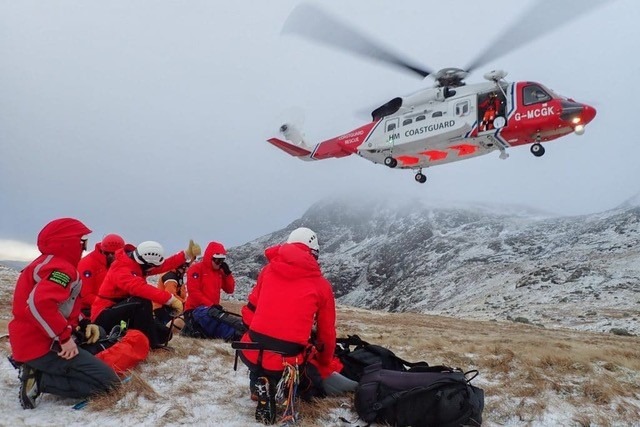 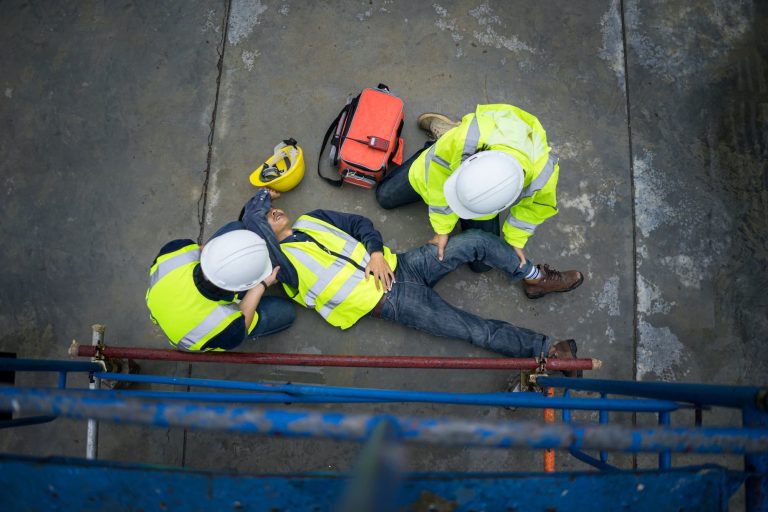 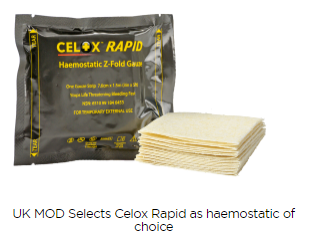 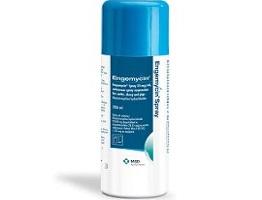 Burns
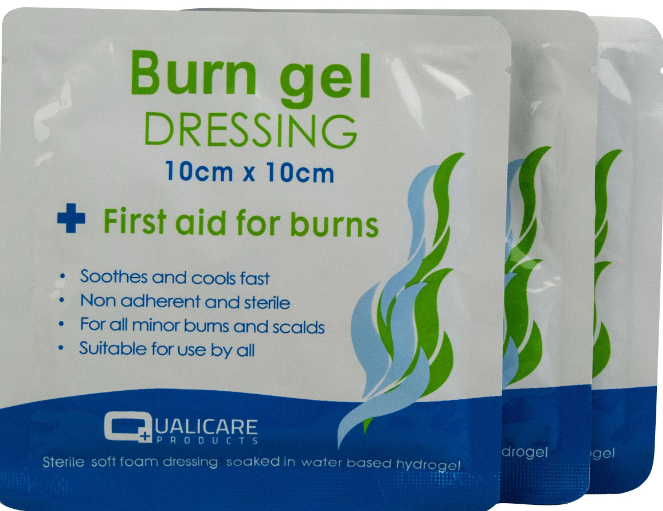 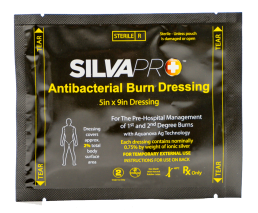 Potential exits:
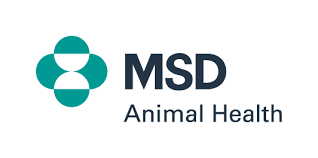 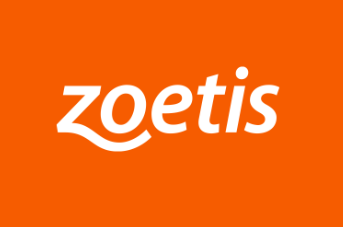 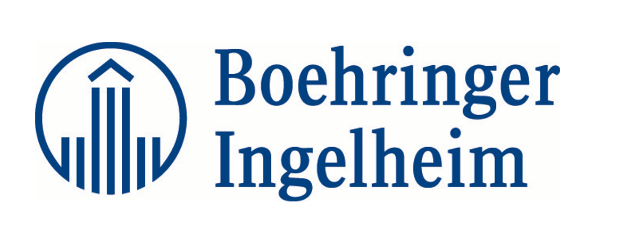 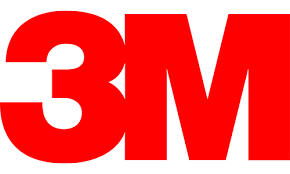 Predicted growth
(fish)
The ask:
Admin + marketing
R&D for vet/human markets
Spin out production facility
£53k
£200k
£15k
Oct
2025
Now
Oct
2026
Admin 1.9%
Marketing 3.7%
Equipment 19.8%
Labour 74.6%
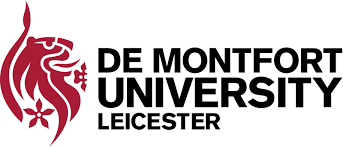 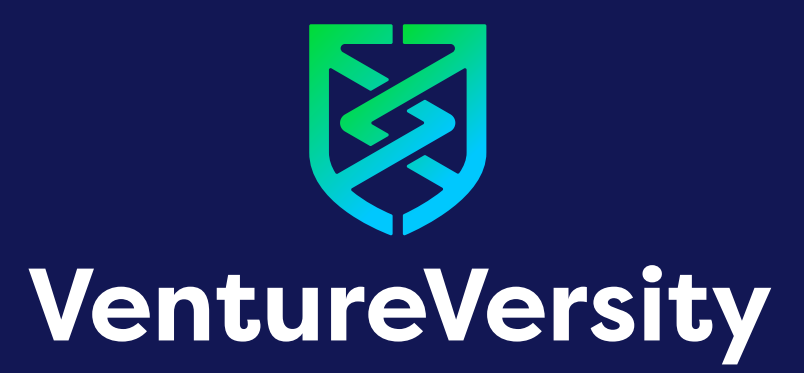 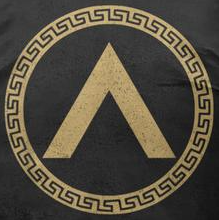 Aspis
Making wound care 
stick
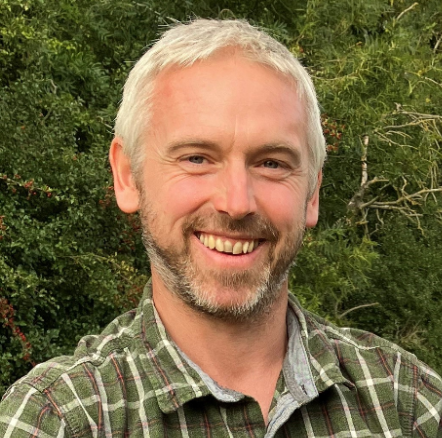 Dr Chris Young
Molecular medicine
Partner, co-inventor
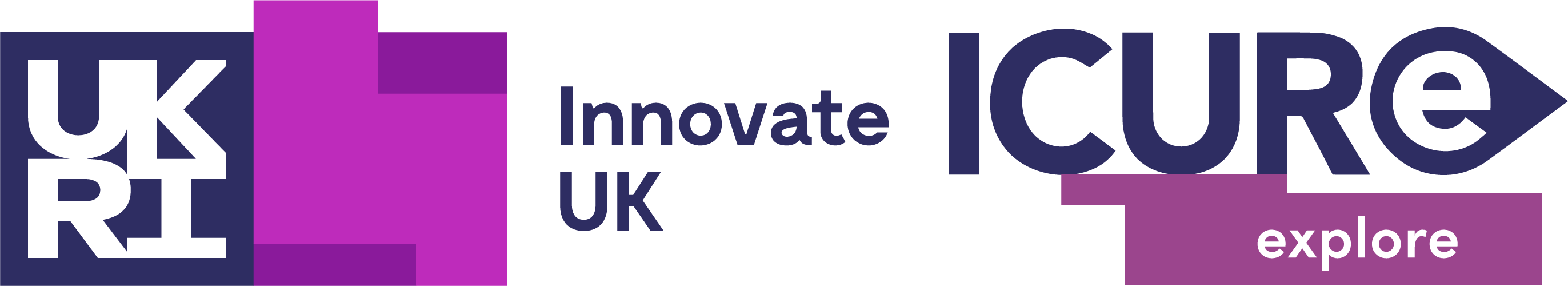 Email: chris.young@dmu.ac.uk
Mobile: +44 7492079124